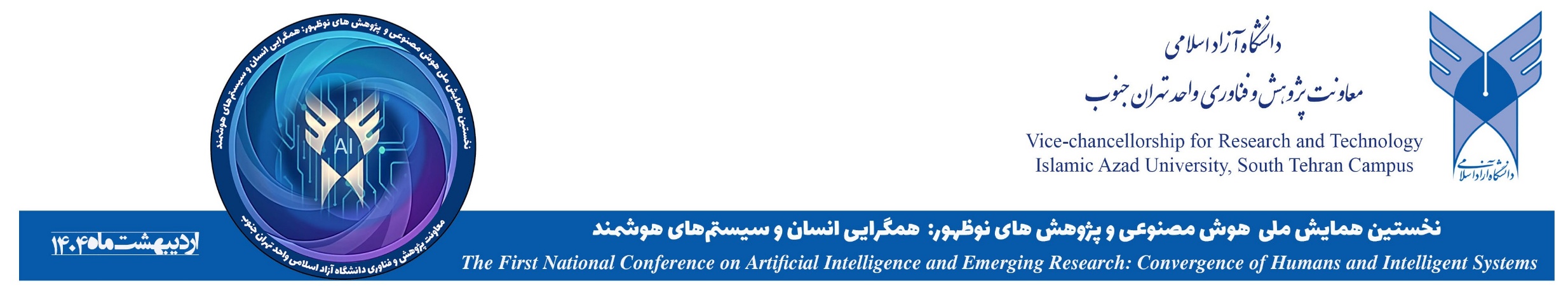 عنوان مقاله:ارائه دهنده:نویسندگان به همراه نام سازمان/ دانشگاه:
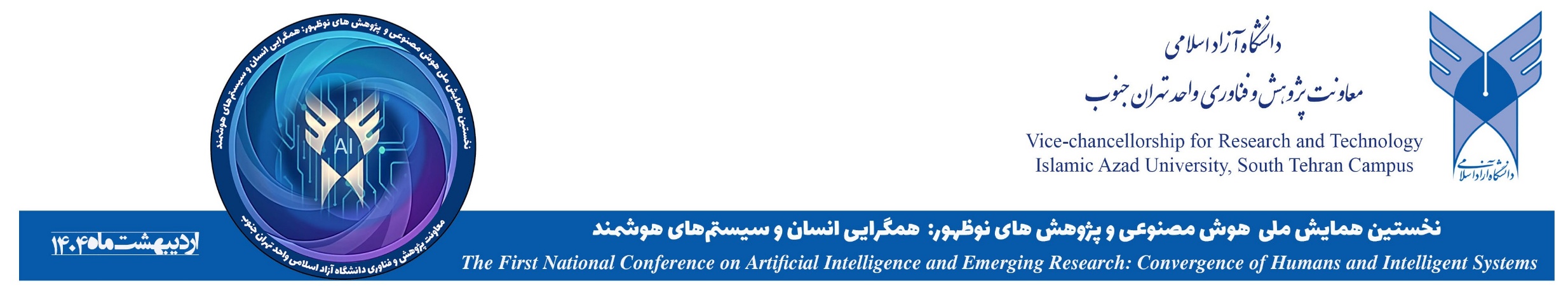 چگونگی آماده‌سازی
فايل با استفاده از نرم‌افزار PowerPoint تهيه شود.
اسلایدها حداقل 10 و حداکثر 15 اسلاید باشد.
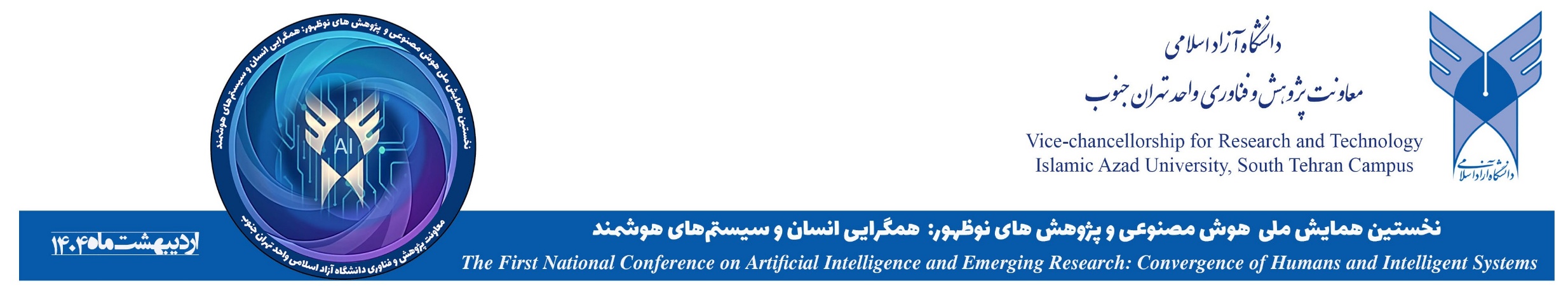 طراحی اسلایدها
عنوان مقاله در اسلايد صفحه اول
متن خوانا باشد و اندازه فونت مناسب (به عنوان مثال، فونت: B Koodak 20) رعایت شود.
شكل ها و نمودارها واضح و در ابعاد مناسب و واضح باشند.
برای جداول دارا بودن توضیحات بالای جدول الزامی است و فونت انتخابی خوانا باشد.
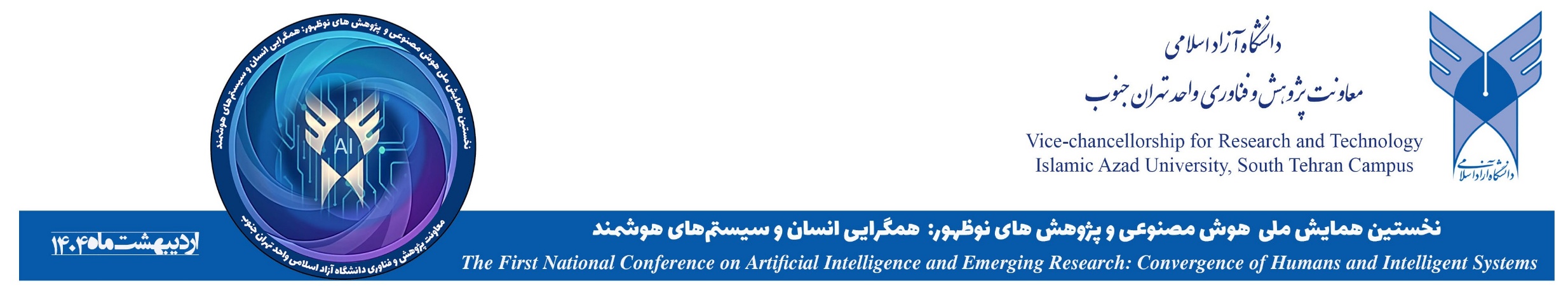 نکات مهم
مدت زمان لازم برای ارائه ، تنها 10 دقیقه می باشد از پژوهشگران محترم تقاضا می شود مدت زمان لازم برای ارائه را اکیدا رعایت نمایند.
کل اسلاید ها از شروع ارائه تا پایان آن حداکثر 15 اسلاید باشد.
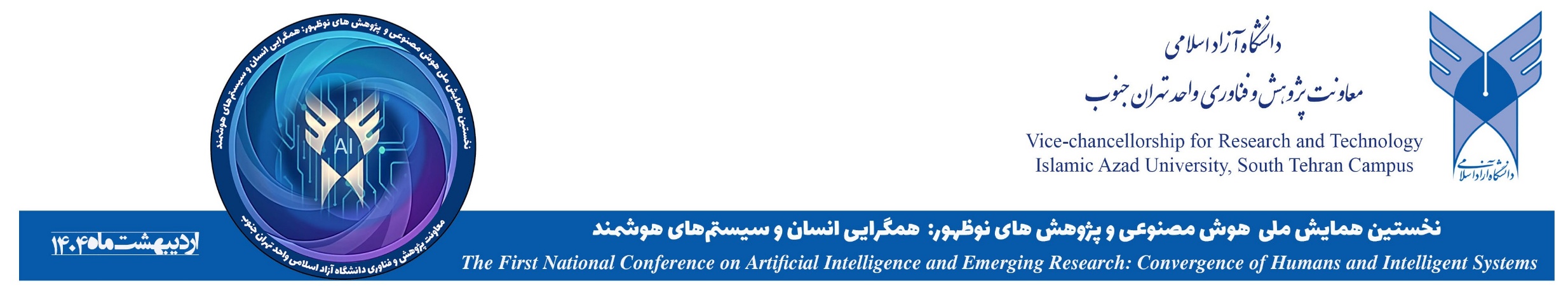 نبایدها
هر گونه تبليغ يا آگهي به نفع شركت‌ها و سازمان‌ها به صورت متن يا عكس
تشكر و قدرداني از افراد، شركت‌ها، و سازمان‌ها
هر مطلب غيرمرتبط با مقاله
پرسش و پاسخ

باتشکر از حسن توجه شما